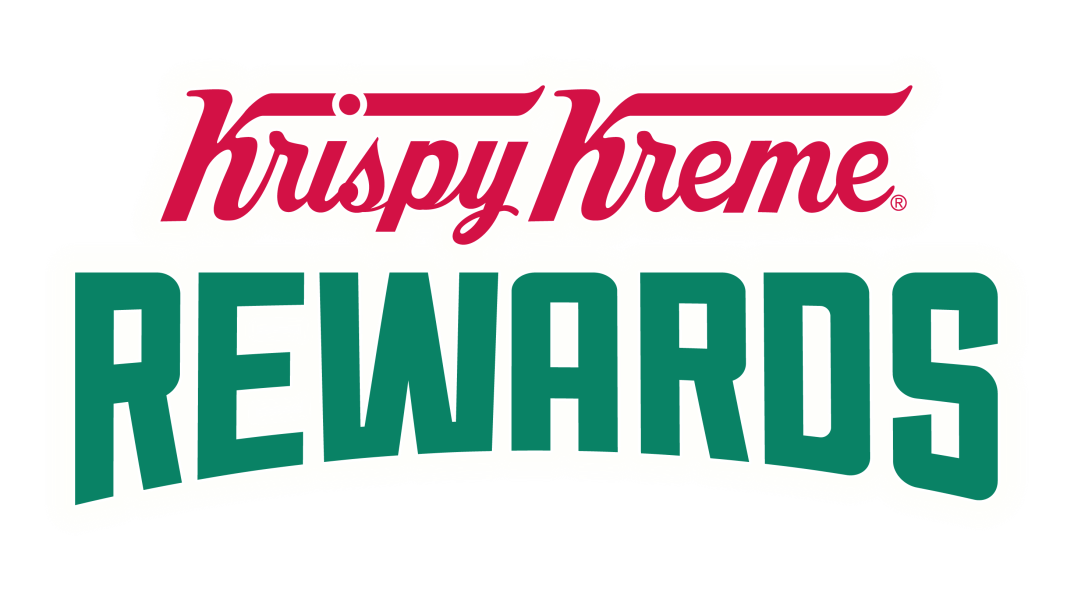 Krispy 
Kreme
Rewards
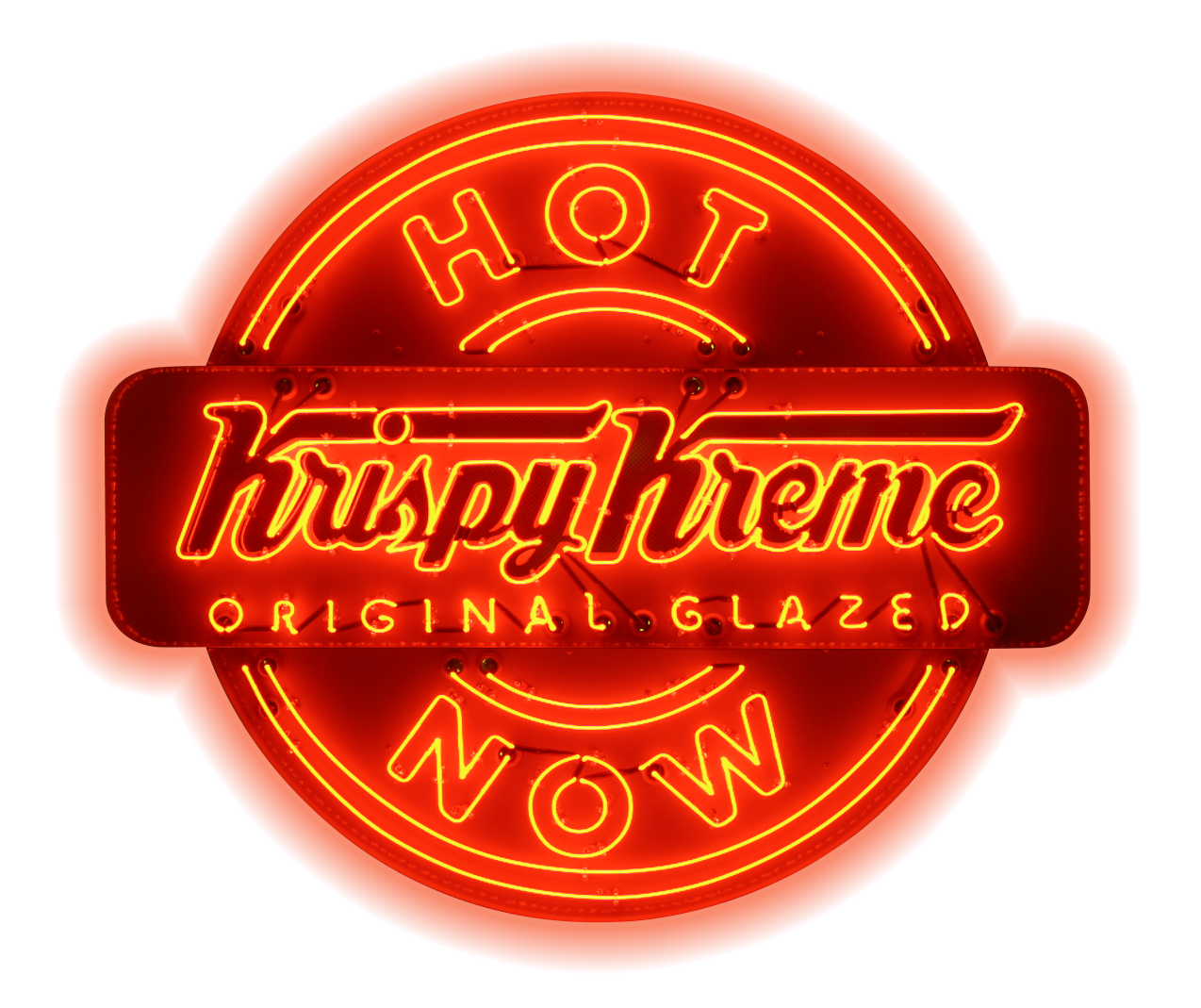 2
So, what is Krispy Kreme Rewards?
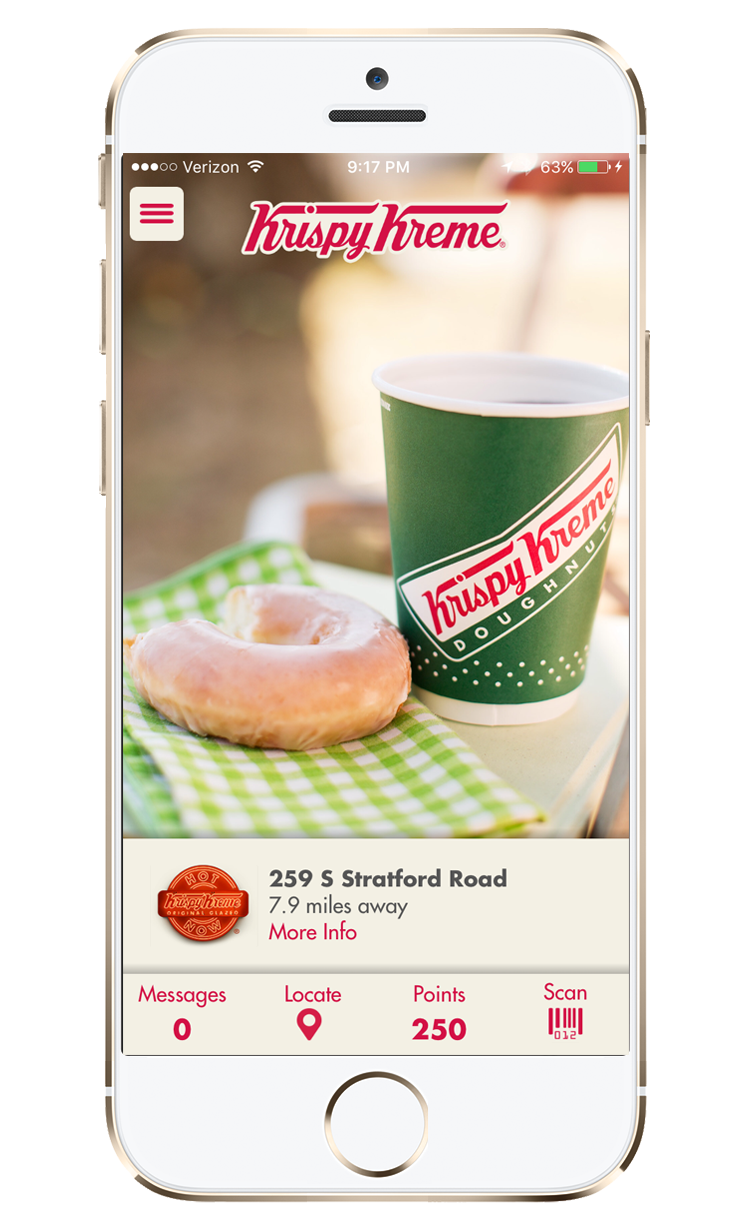 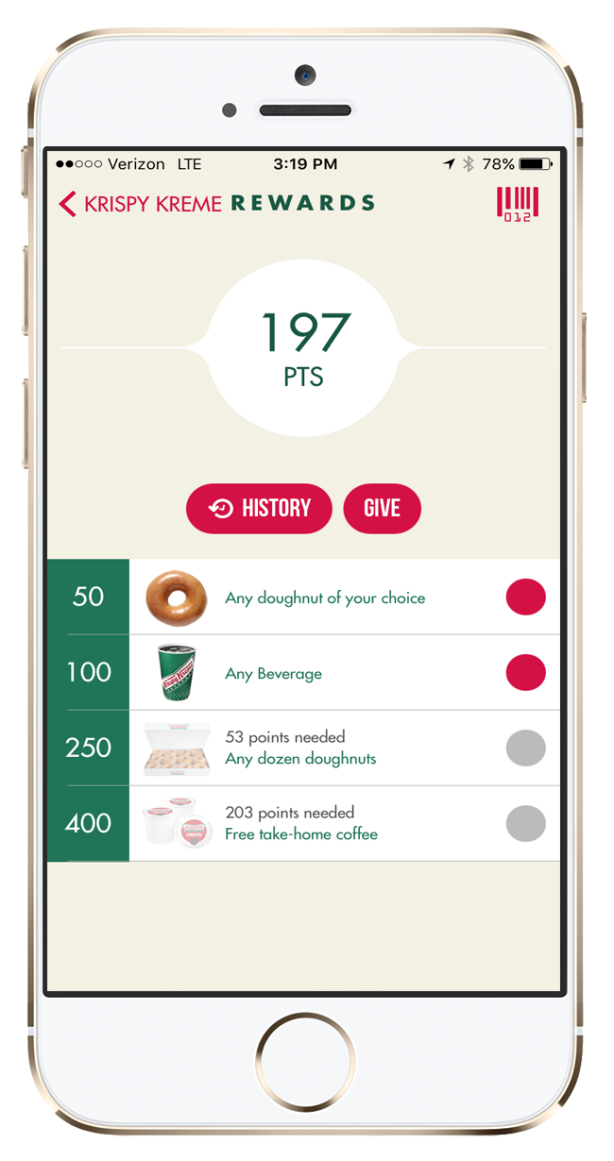 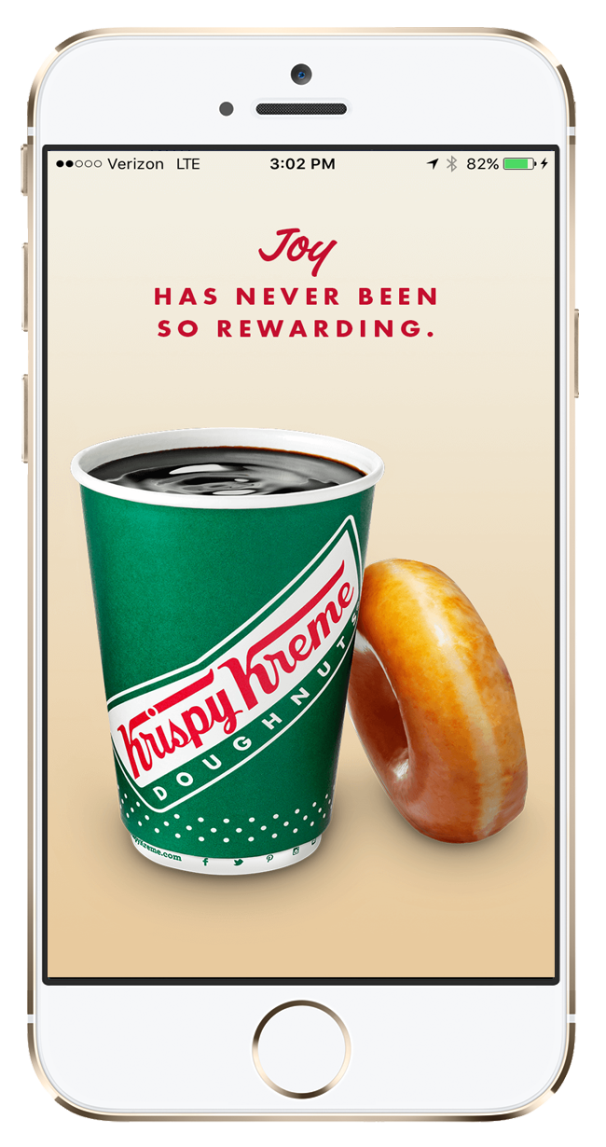 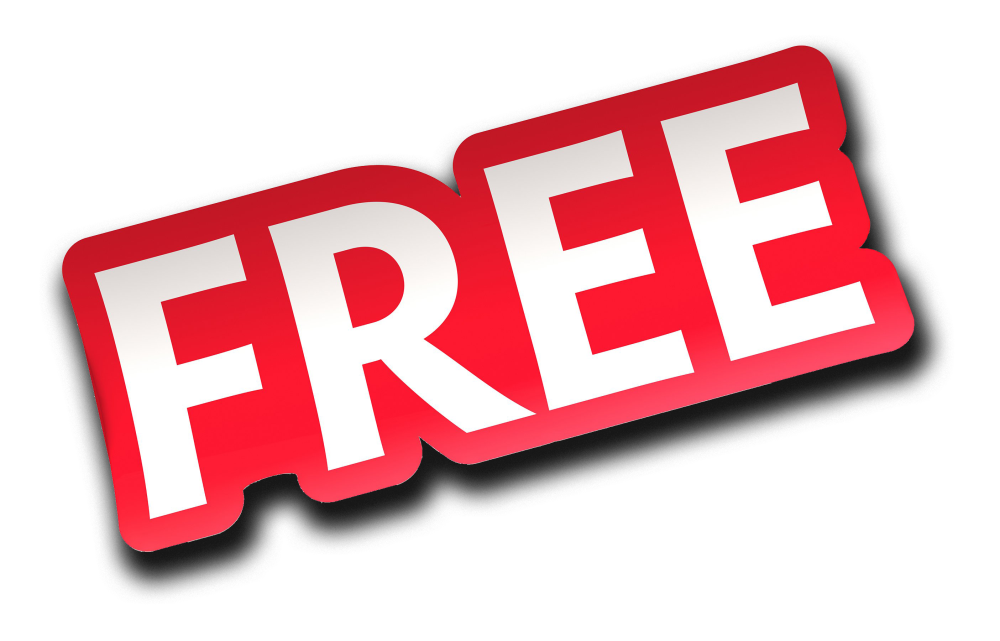 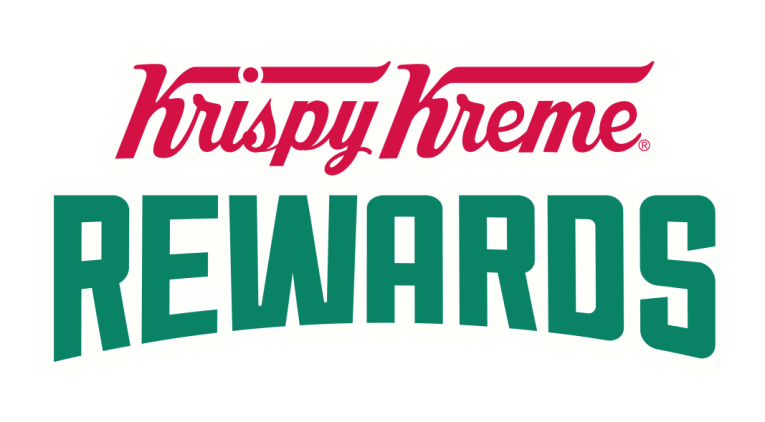 3
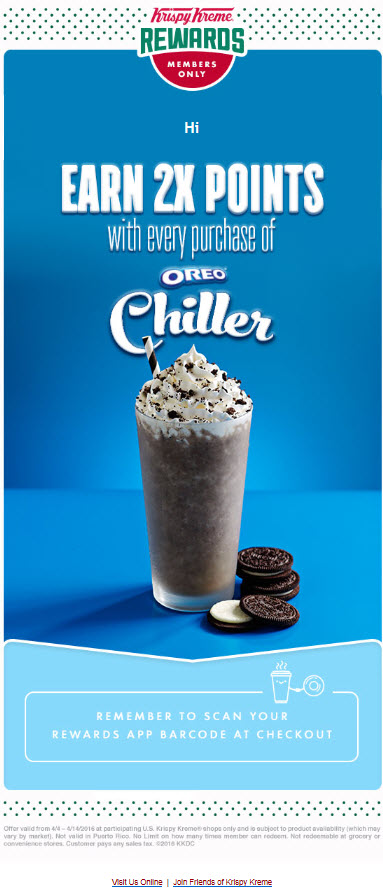 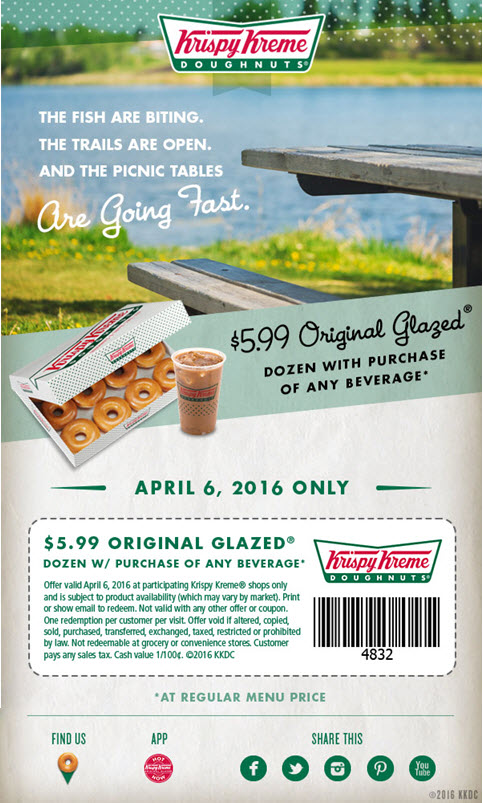 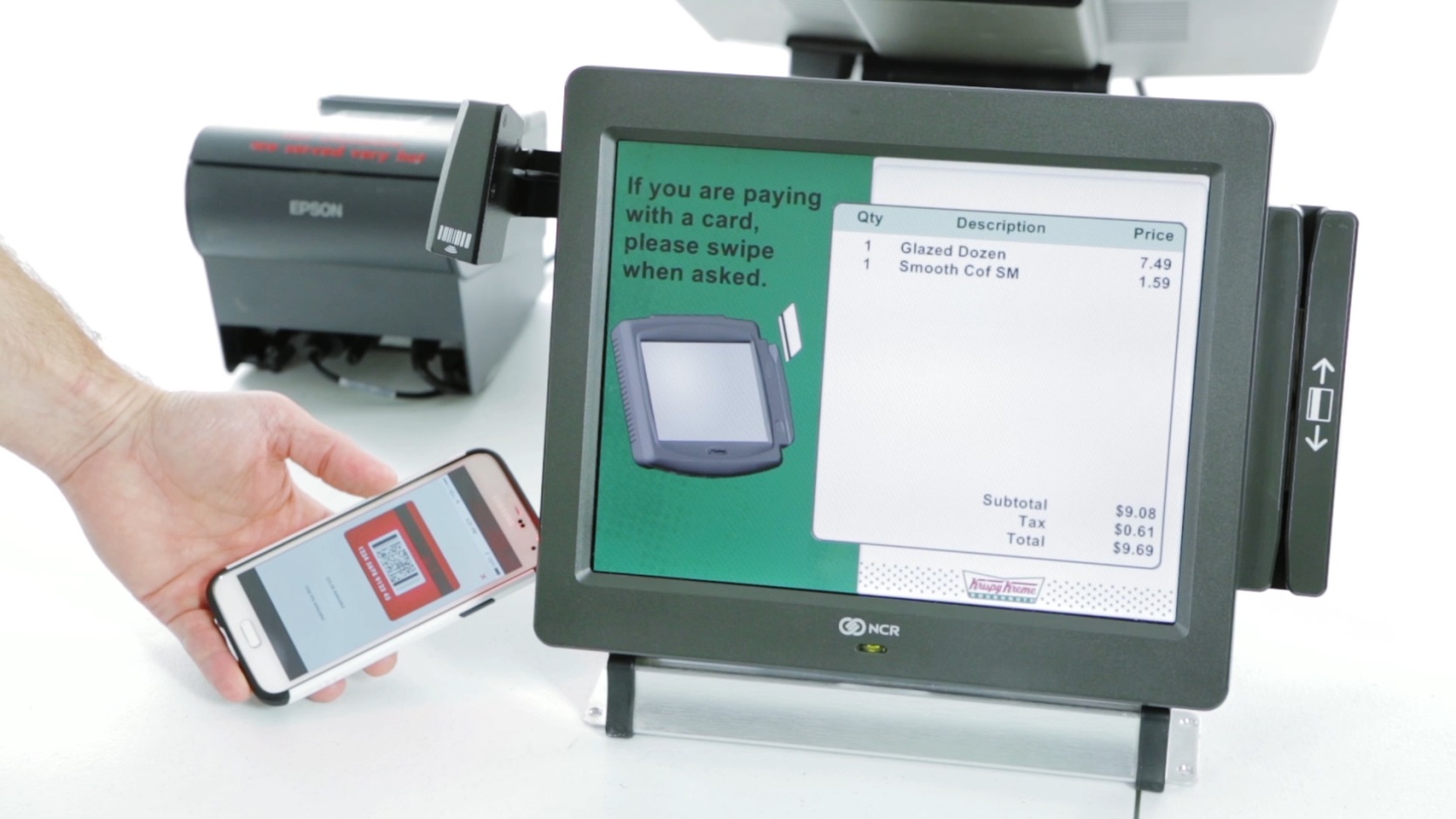 Members earn points for purchases

Members also become eligible for free items and special offers/opportunities

It is available via a mobile app
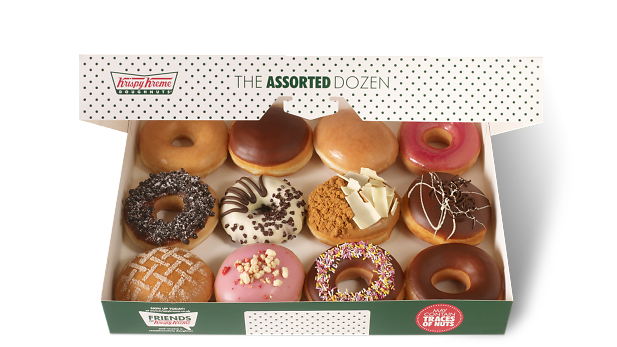 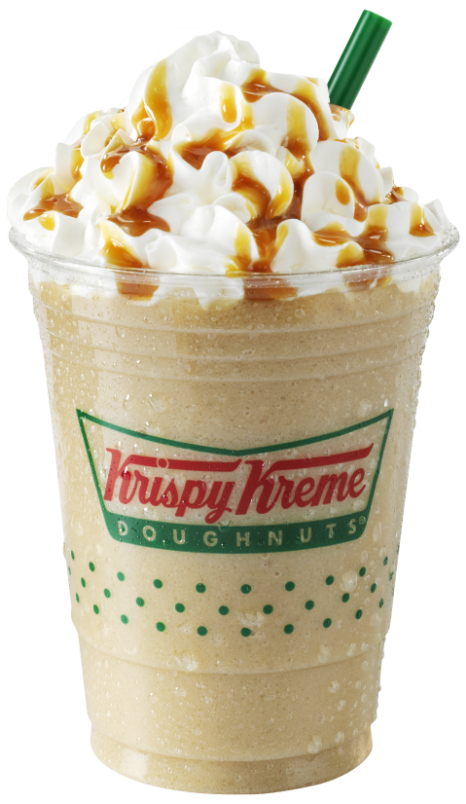 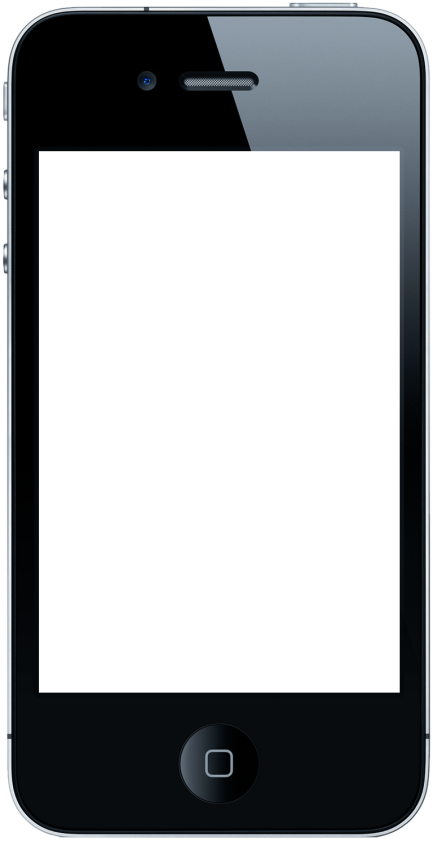 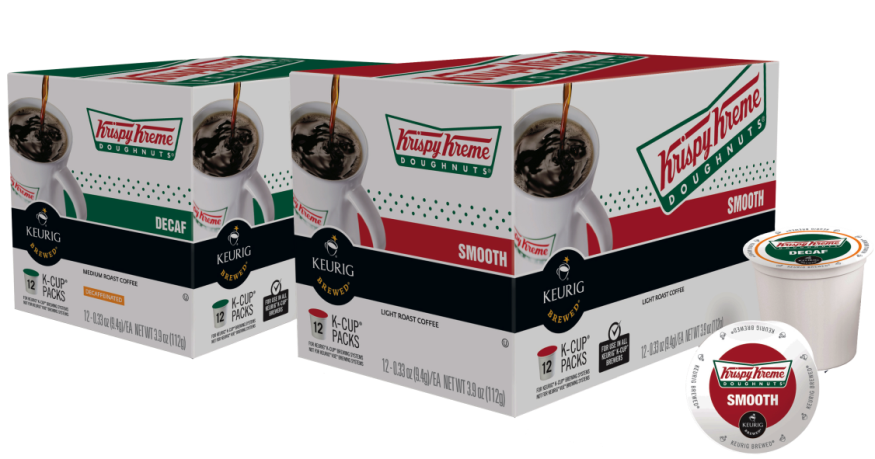 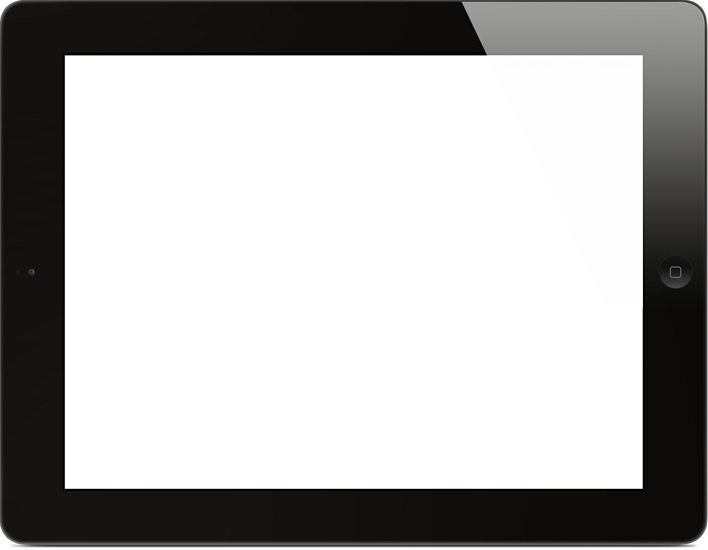 4
Why we created a Rewards Program…
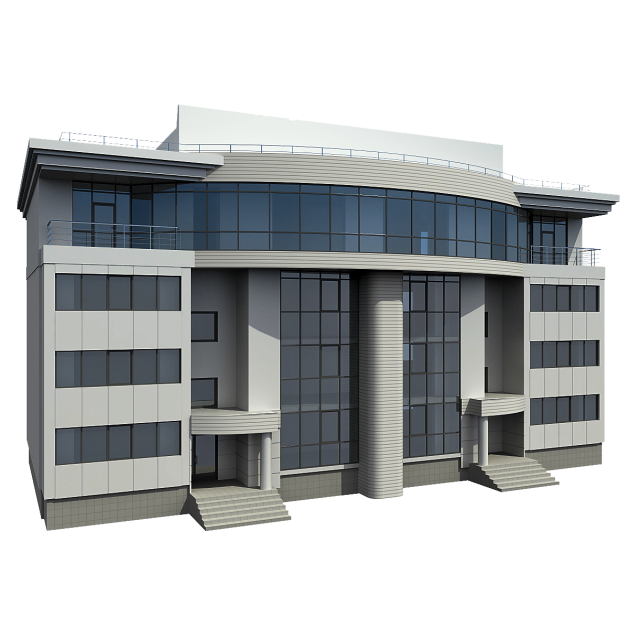 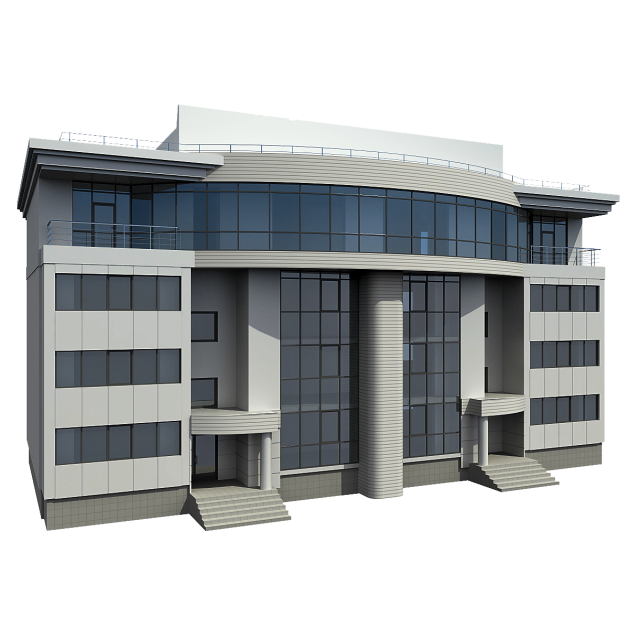 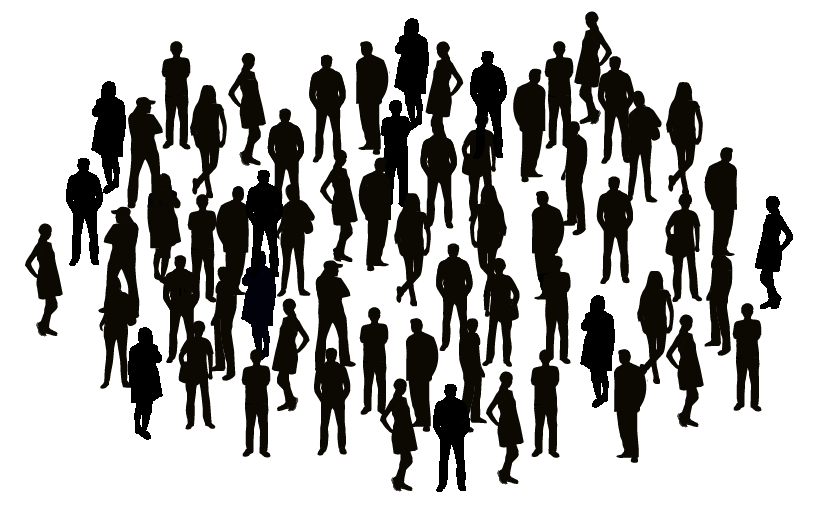 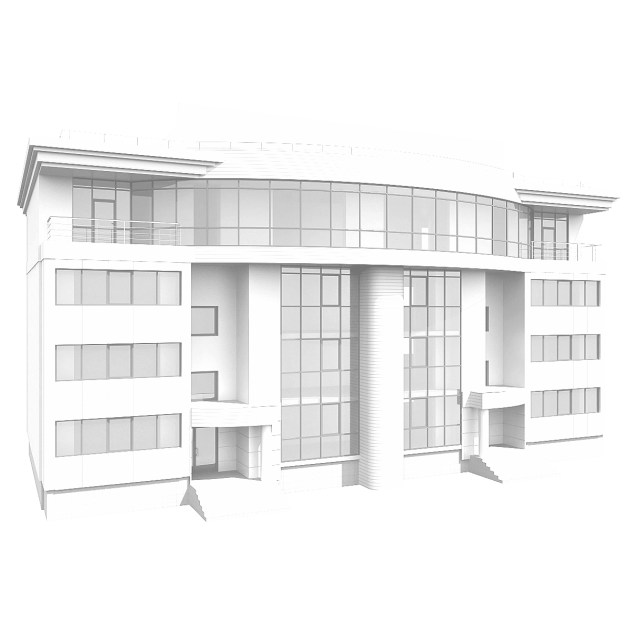 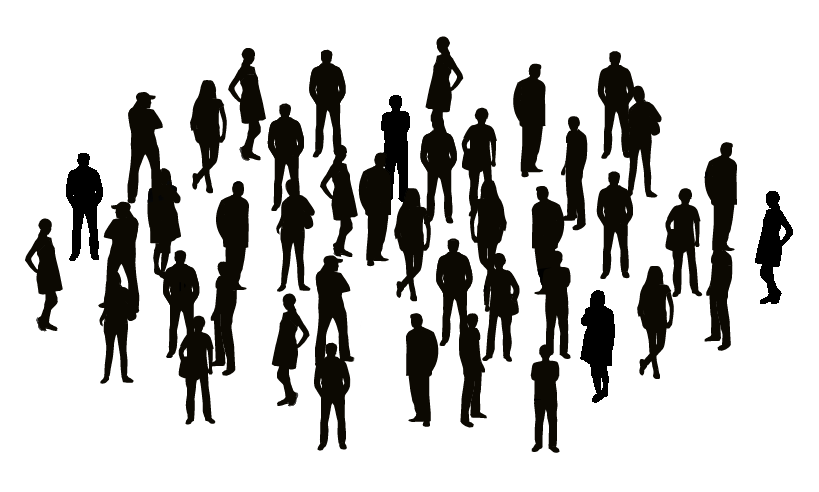 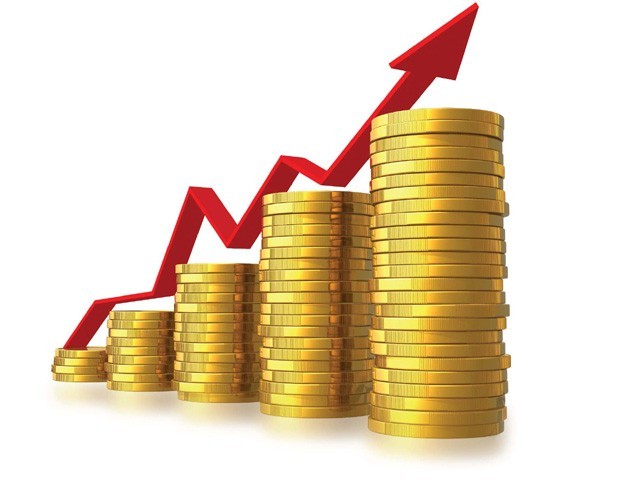 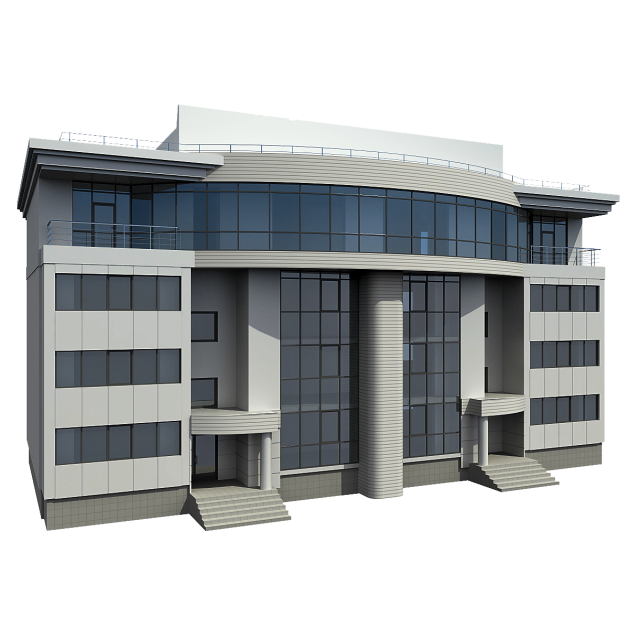 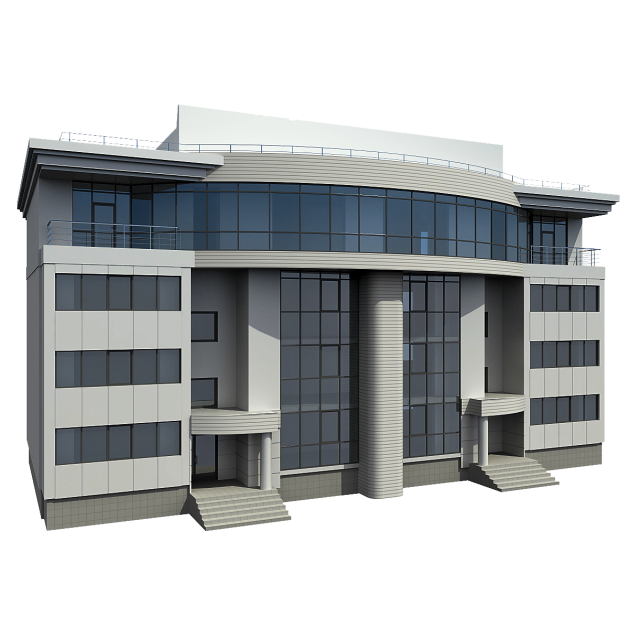 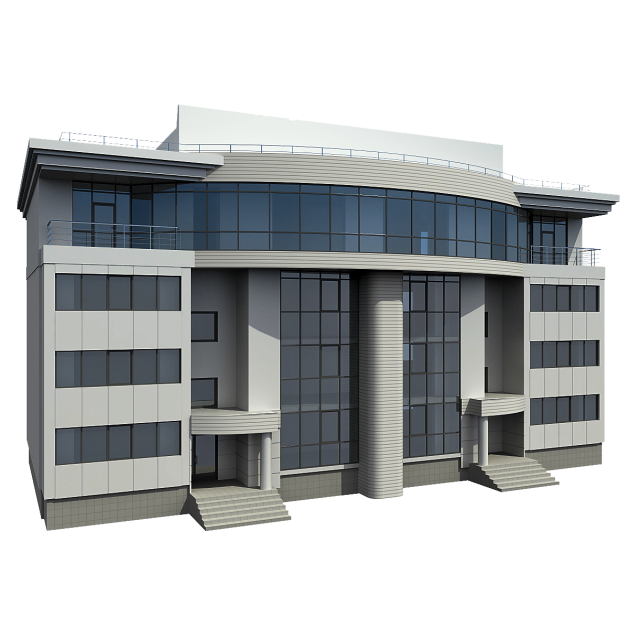 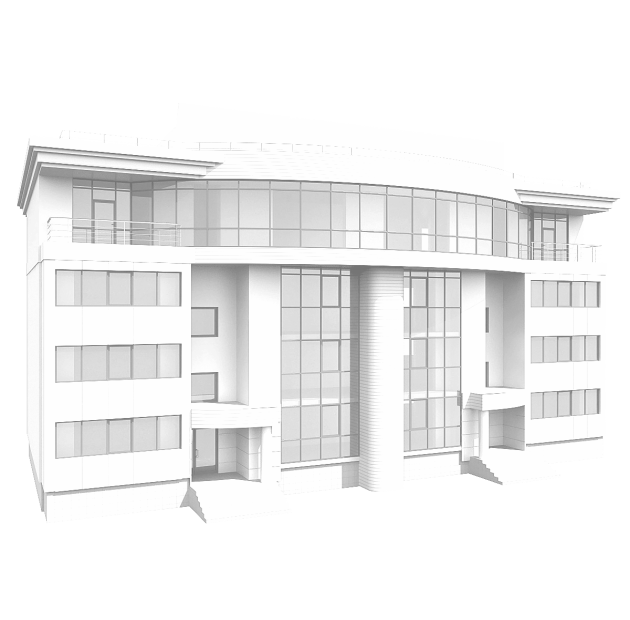 6X
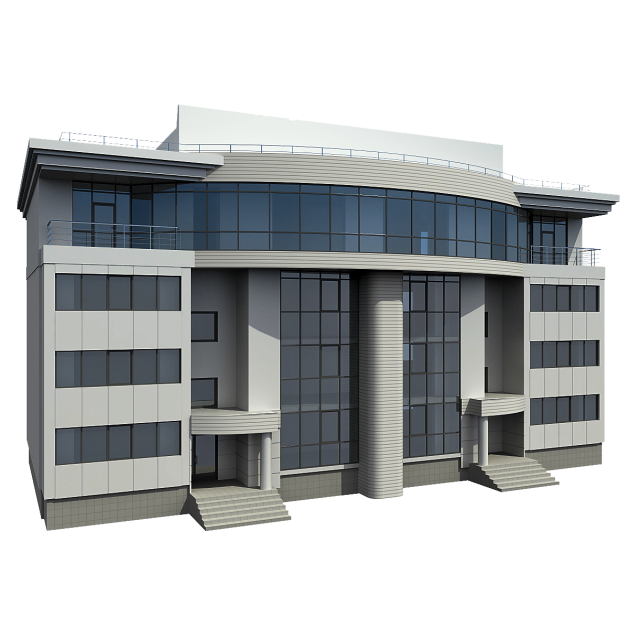 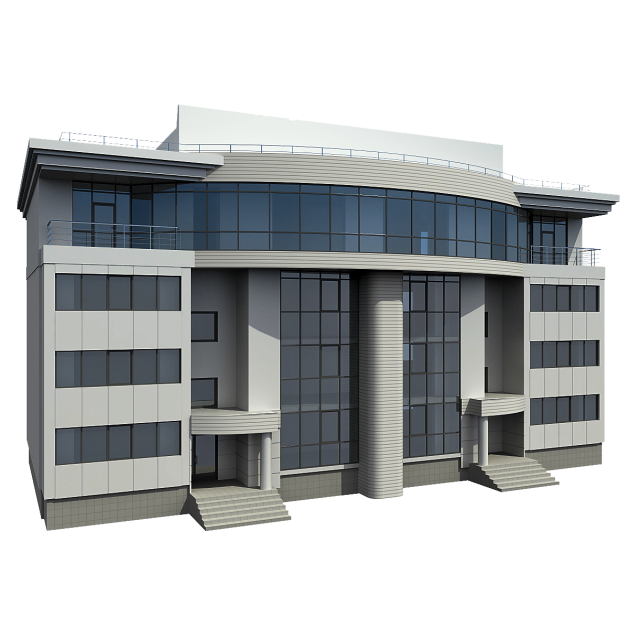 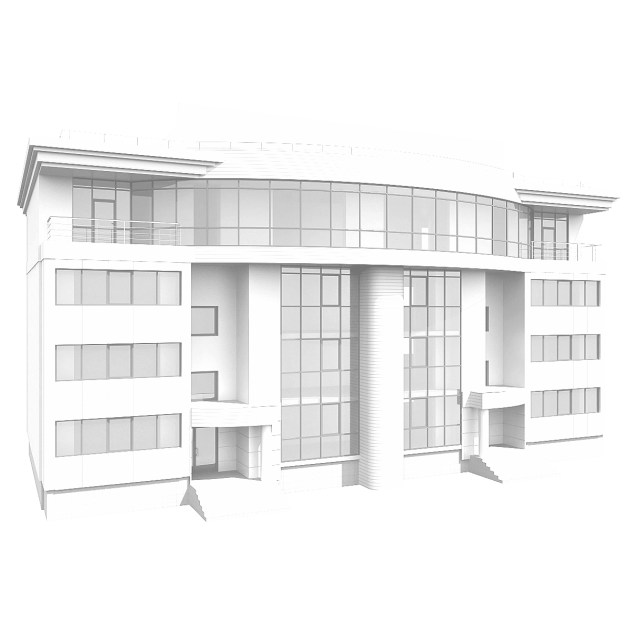 [Speaker Notes: 6x more expensive to acquire new customer vs. retaining an existing customer

The average company loses between 10 and 30% of it’s customer base annually.  These include the unfortunate death of a customer, the customer moves out of the area, but the biggest portion of this is from customer dissatisfaction.

7 out of 10 service providers cite customer retention and loyalty as critical growth factor.]
5
Krispy Kreme Rewards Drives:

One more visit.
Purchase of a new item.
Sharing and inviting friends to participate.
Purchase of one more item.
6
Benefits of the Program
We are able to see and understand guest behavior

We are able to track and influence purchases and frequency
We customize programs based on behavior

More engaged guests = increased sales
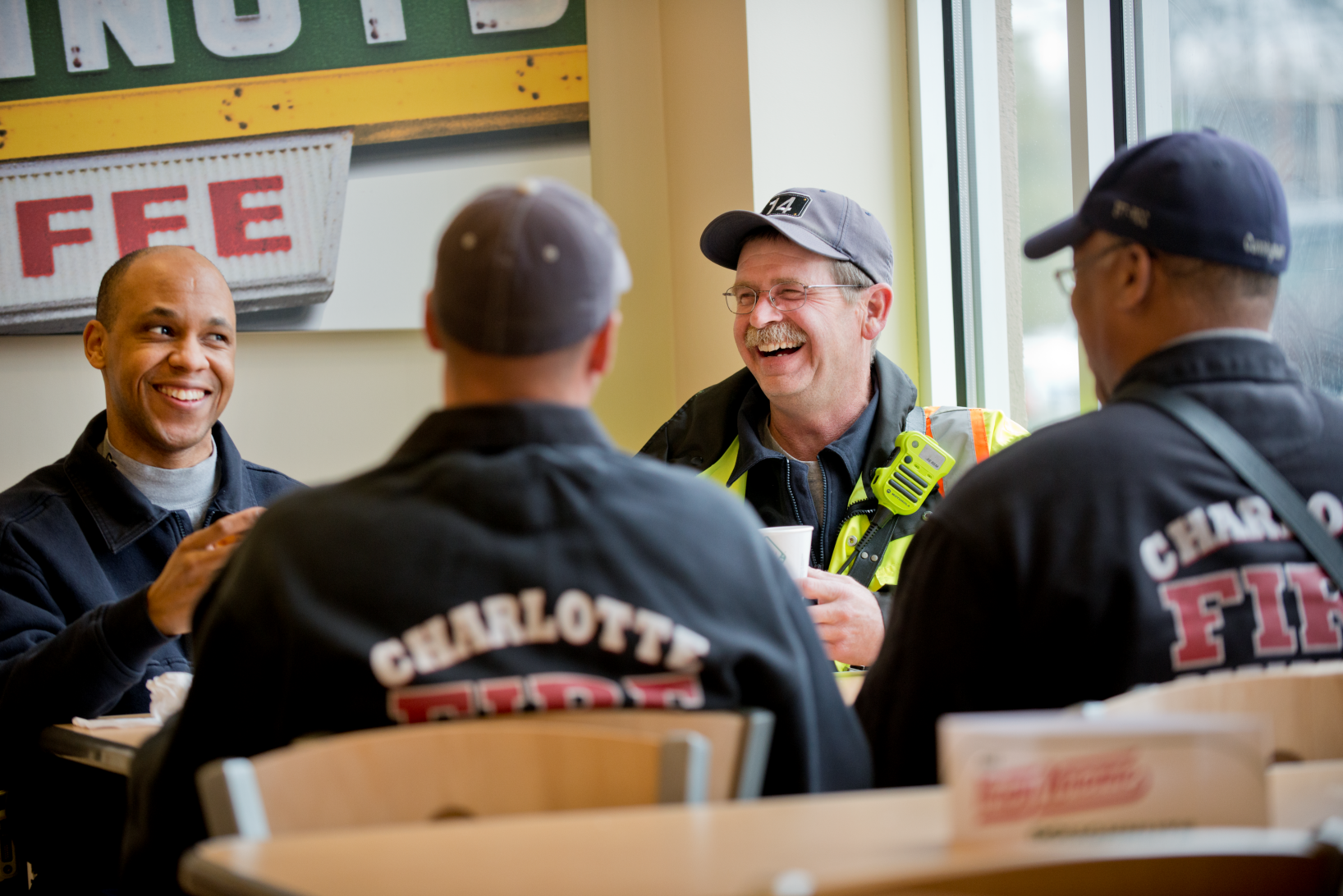 7
Program Kick-Off (Pilot)
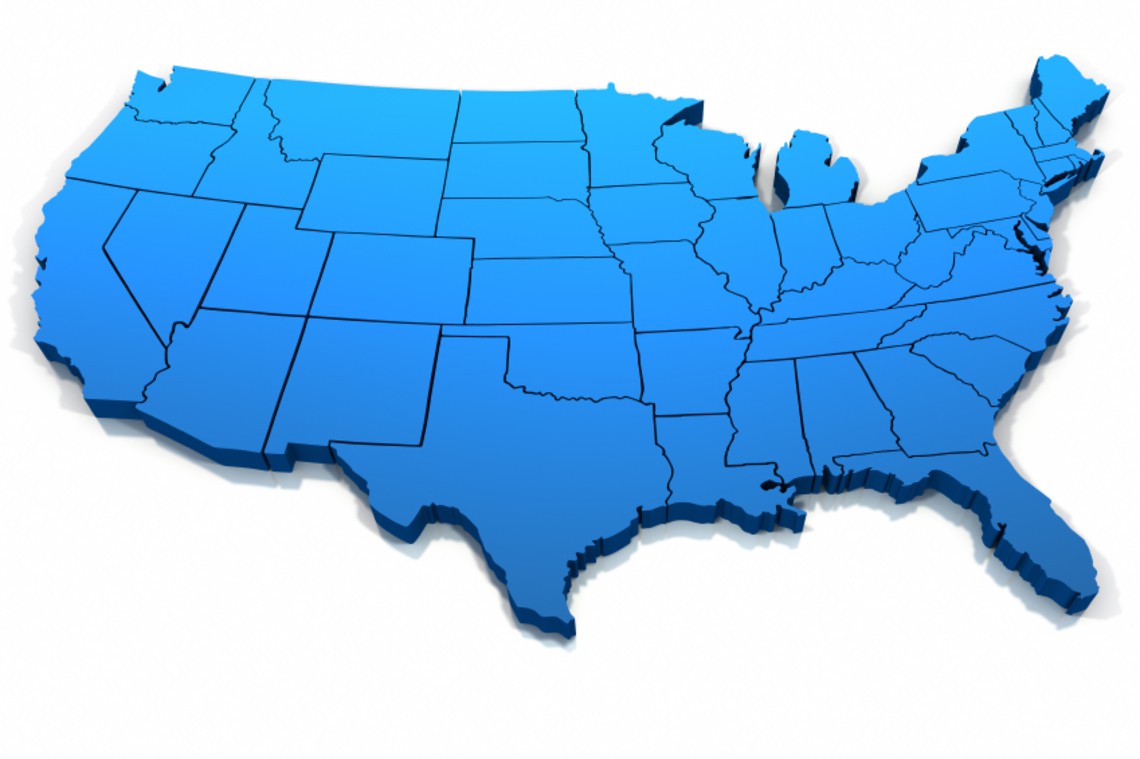 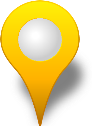 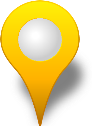 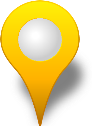 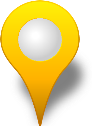 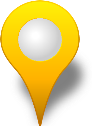 Program launched December 4, 2014

18 shops in several different markets
8
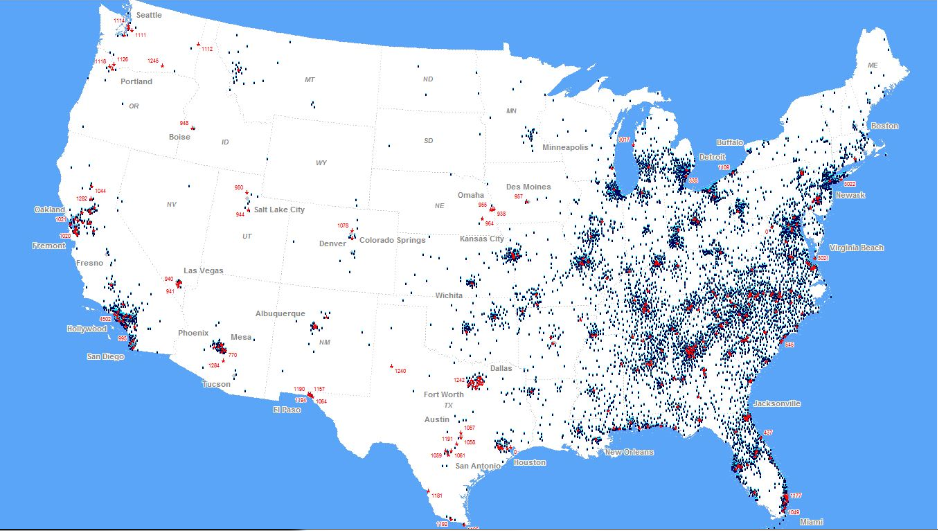 There are now over 500,000 members in the program with 35,000 signing up monthly.
Krispy Kreme Rewards is now available to anyone in the U.S.
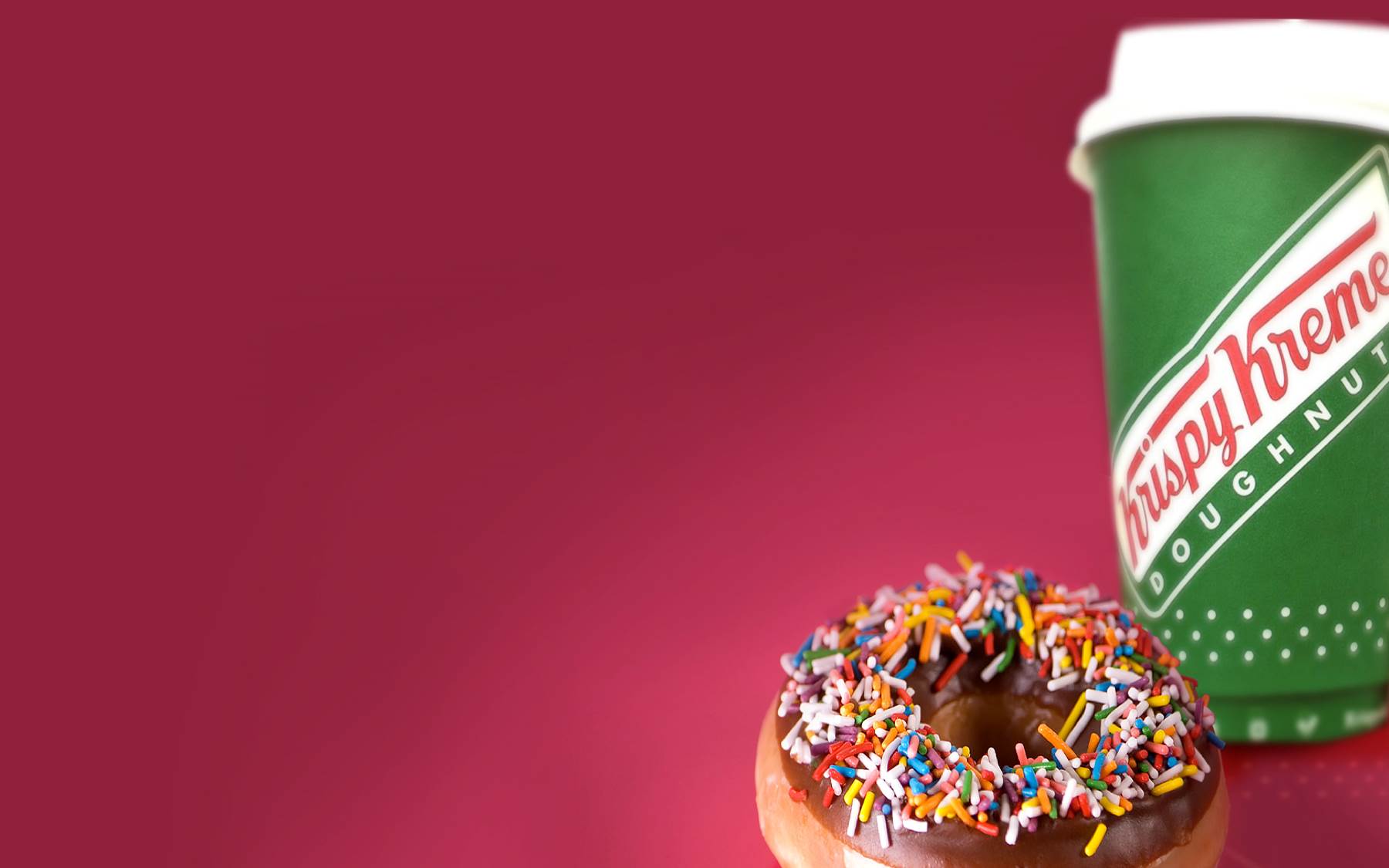 9
Part I:
Downloading the App and Joining the Krispy Kreme Rewards Program…
10
There are multiple ways to download the App:
11
Joining the Program
12
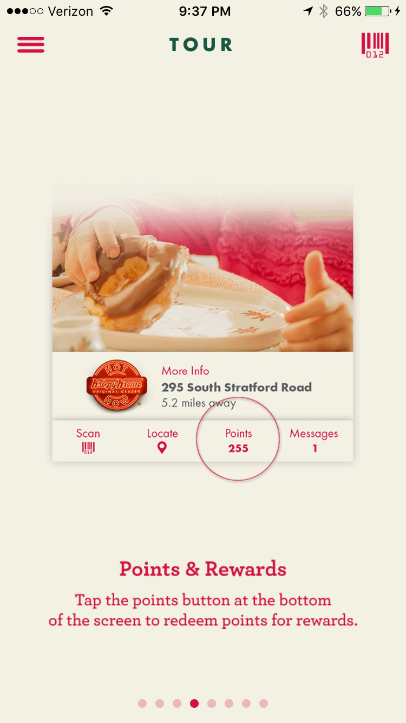 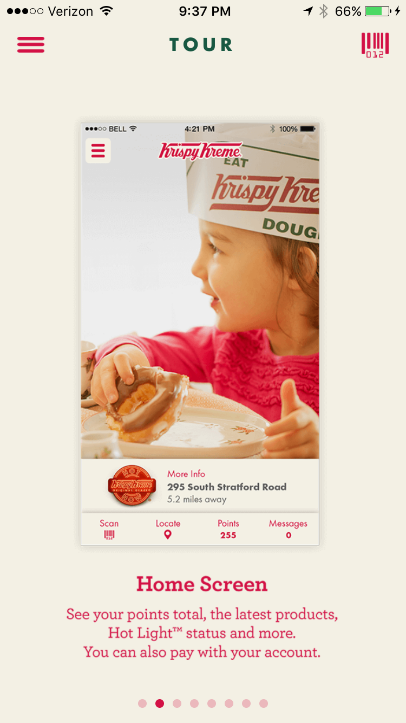 Joining 
the Program
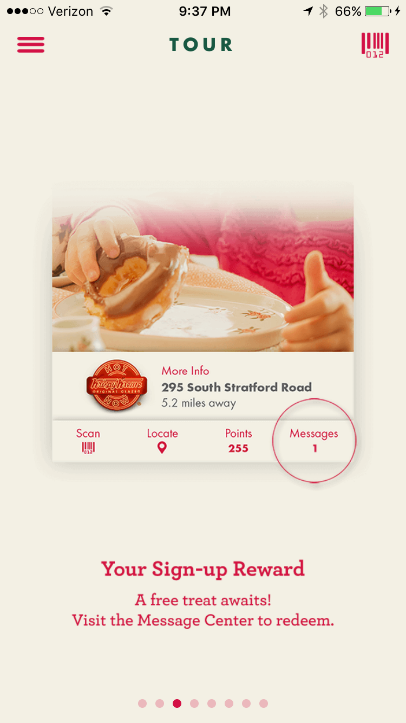 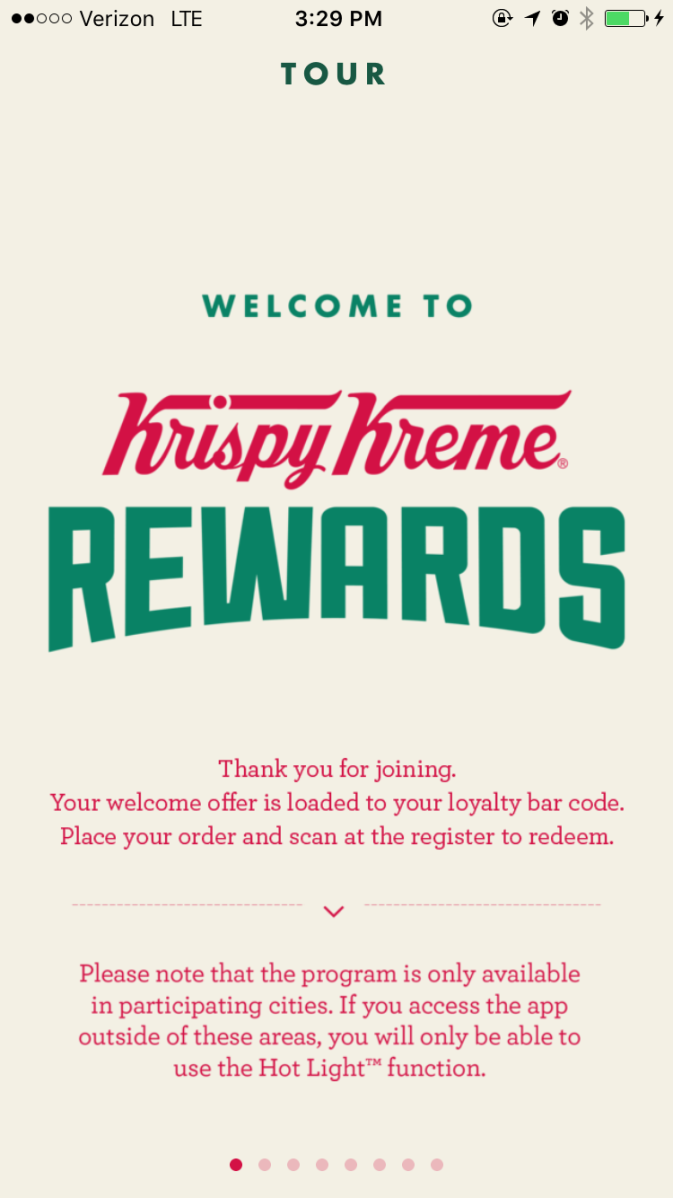 New members are taken through a brief tour of the main features the app provides.
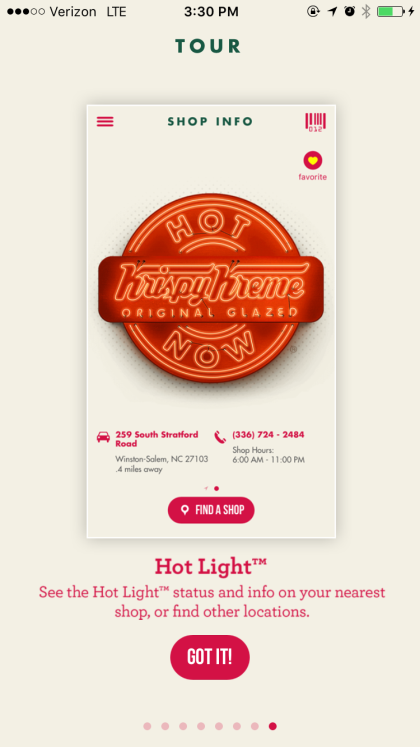 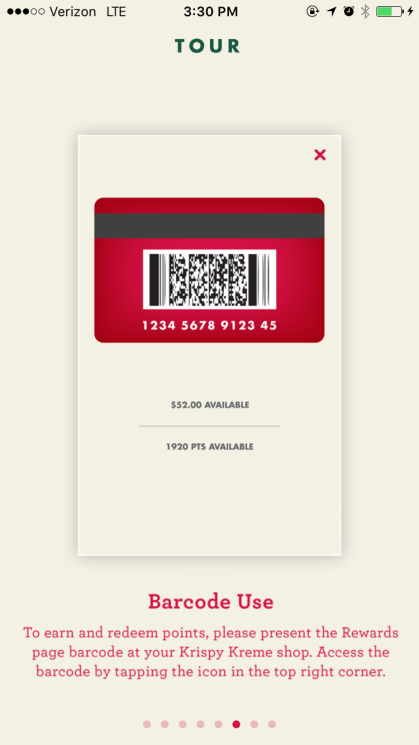 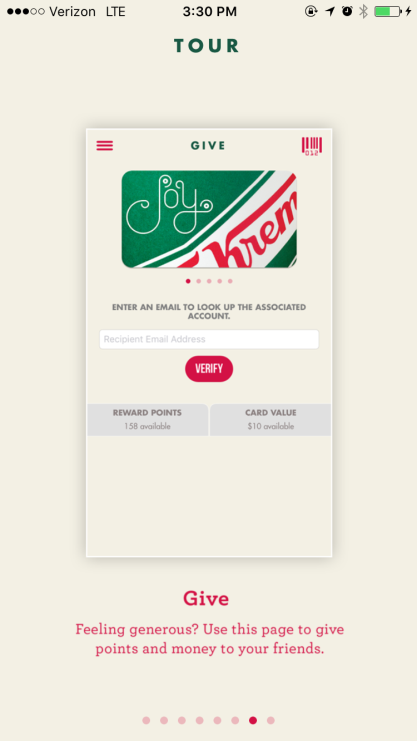 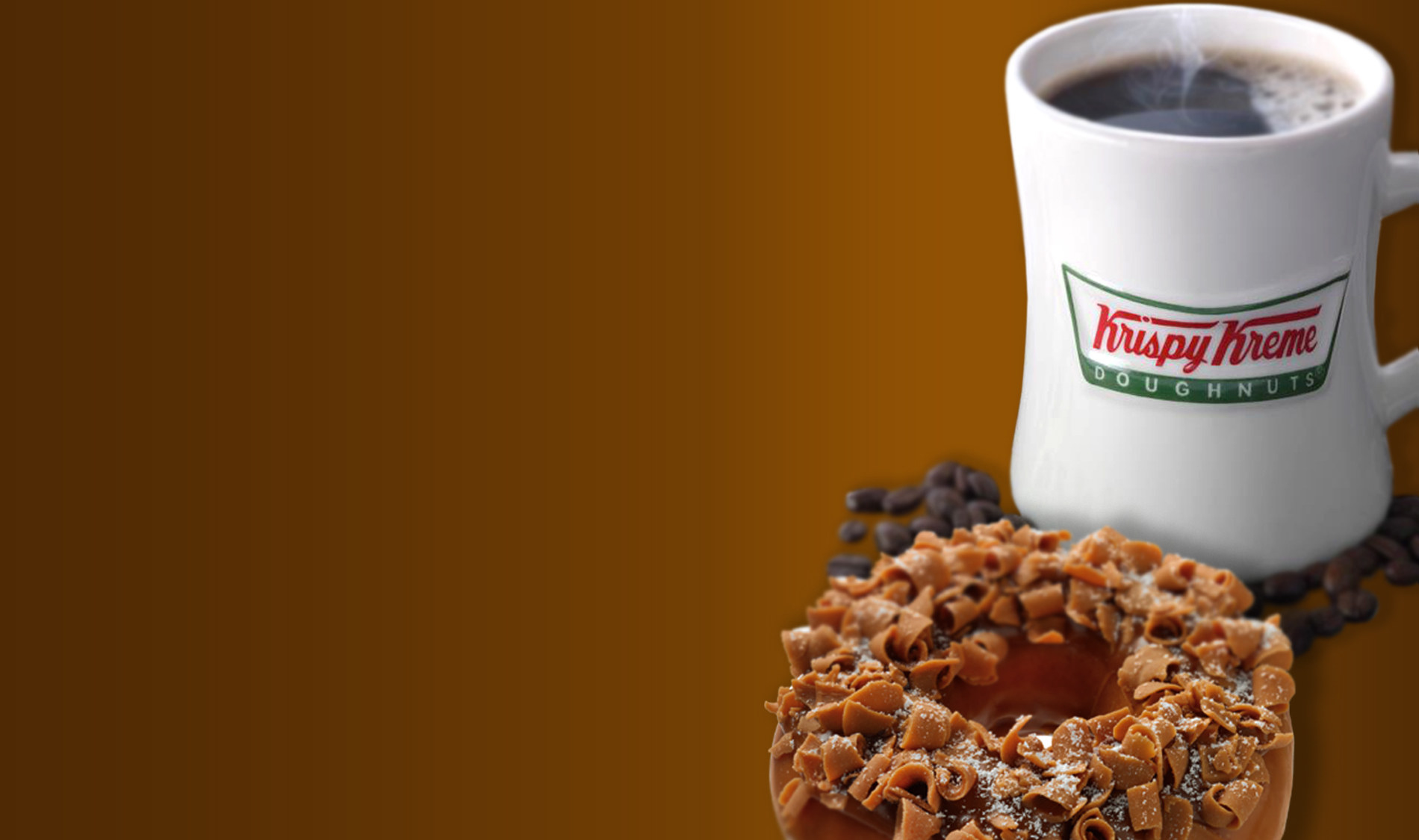 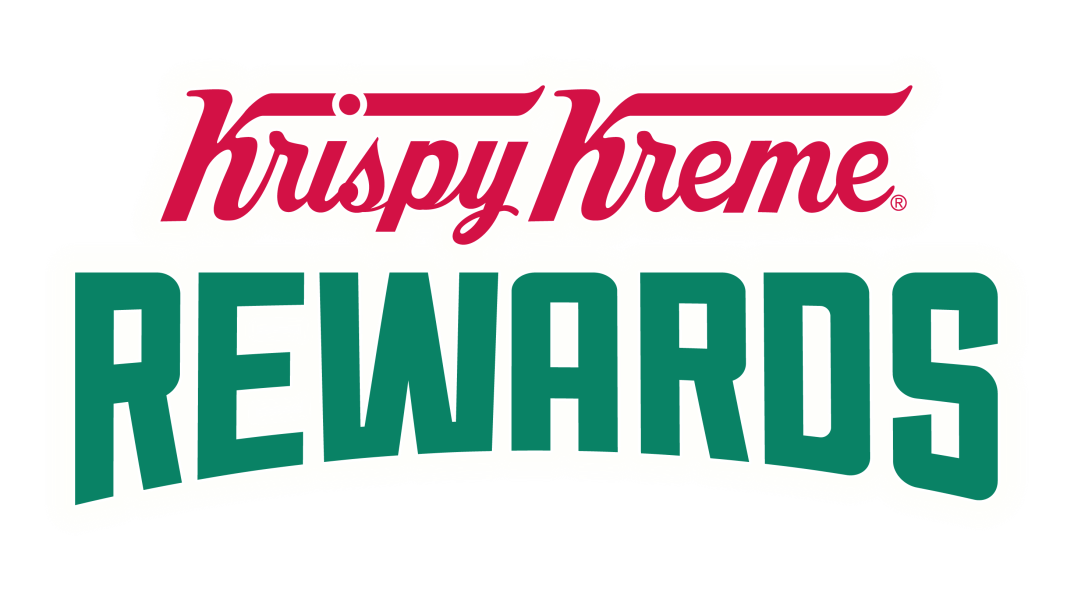 13
Part II:
Features and Main Page Icons
14
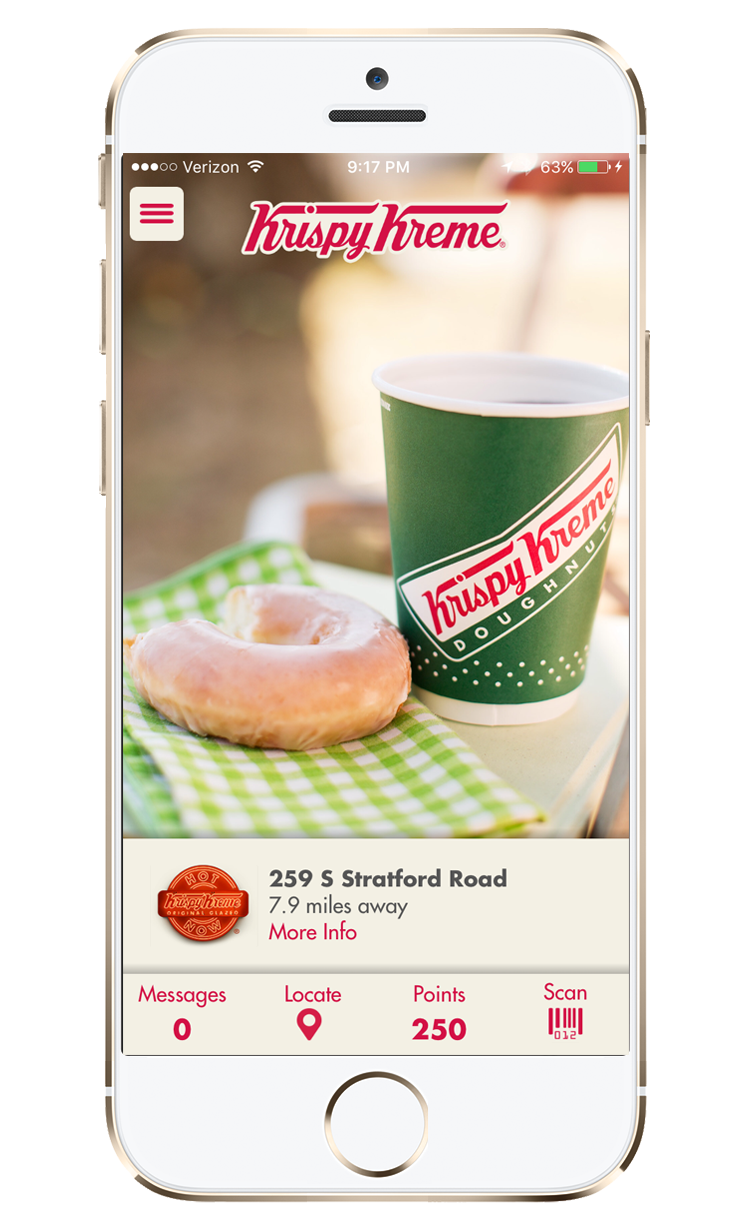 The 
Main Page
Information hub for the app
Access everything that the app has to offer…
Aligned with Limited Time Offers
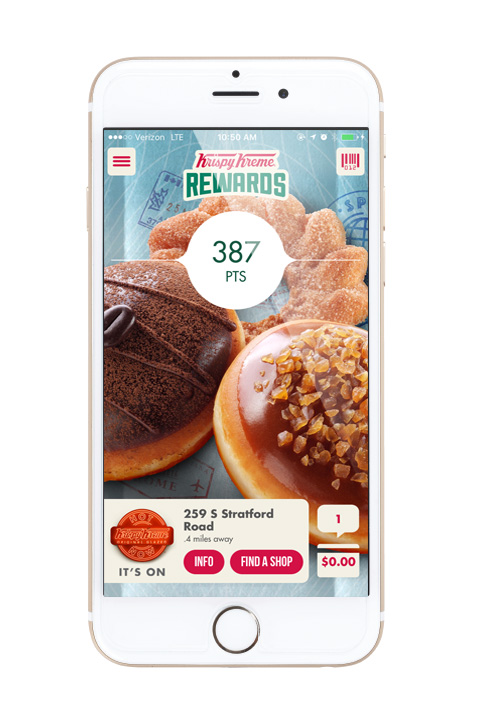 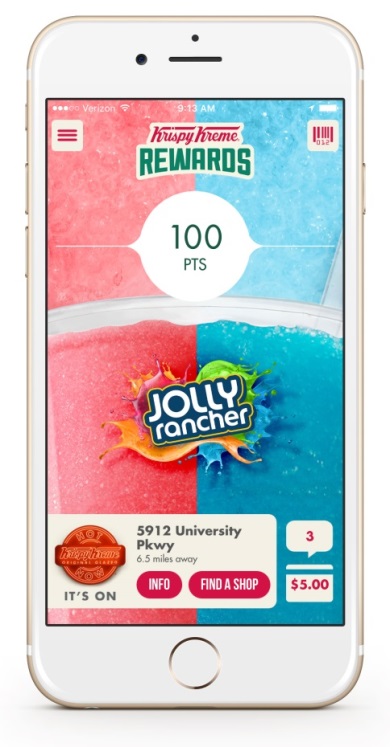 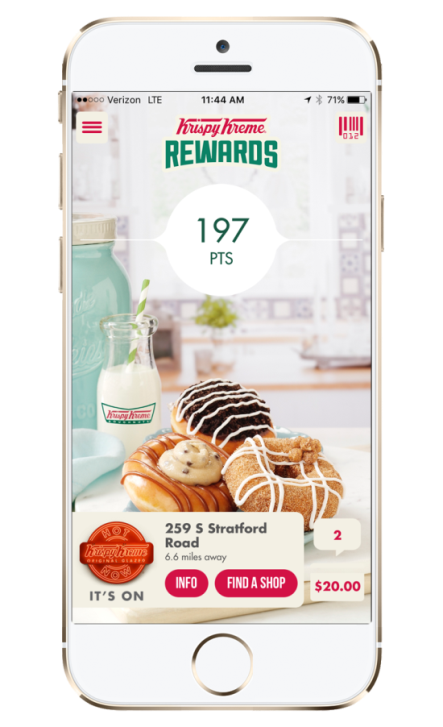 15
The Main Page:
Hot Light
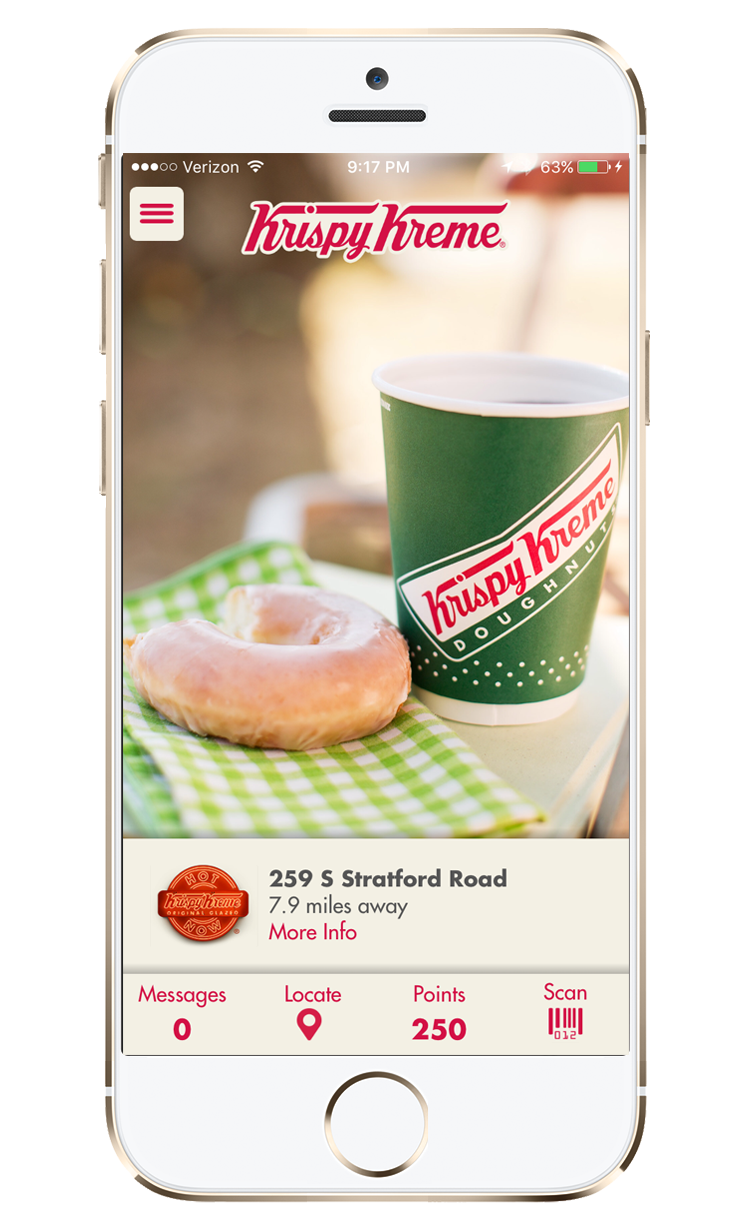 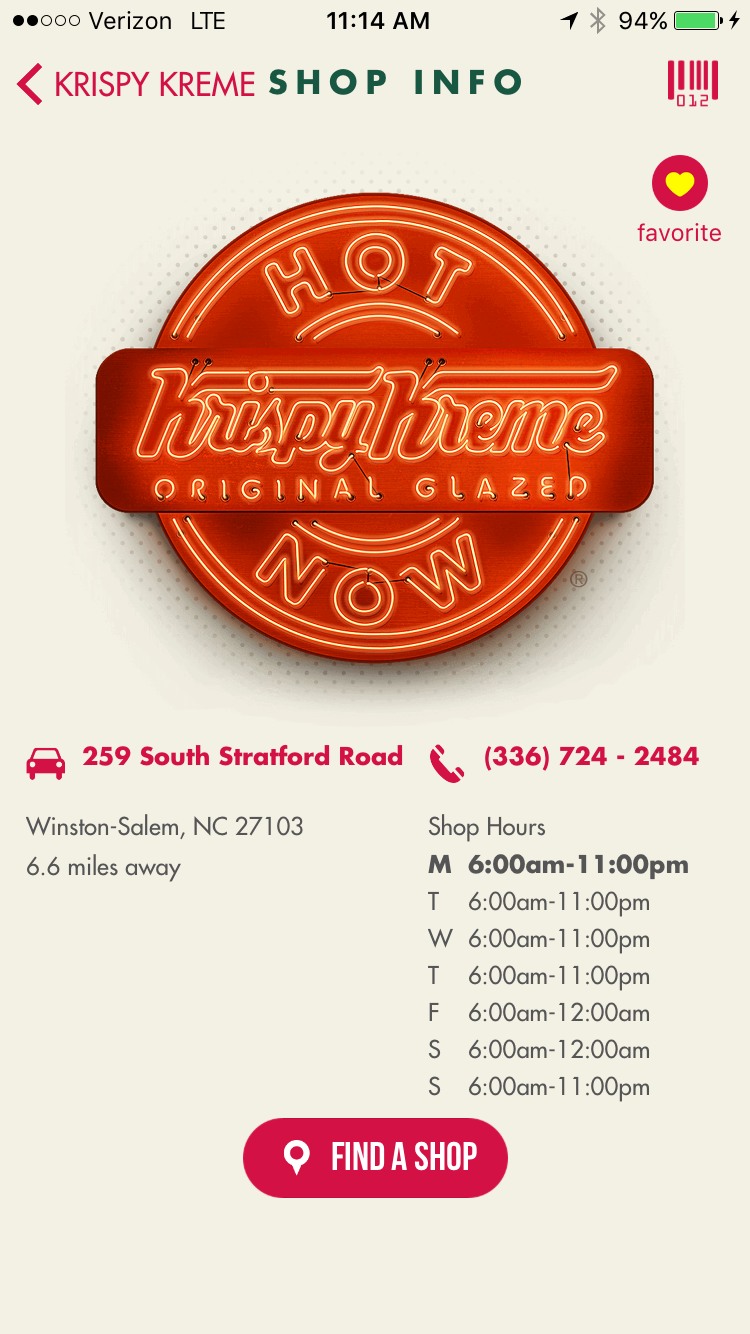 The location nearest the member is shown, plus they have the ability to find another store
The Hot Light is illuminated during that store’s Hot Light hours
16
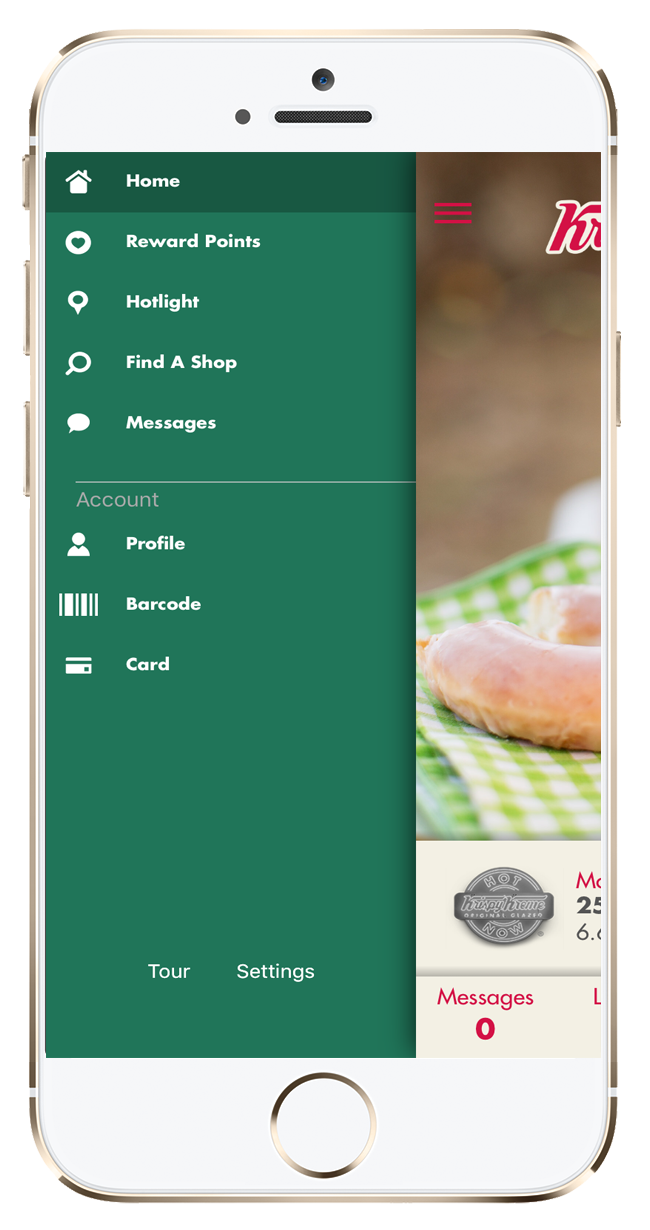 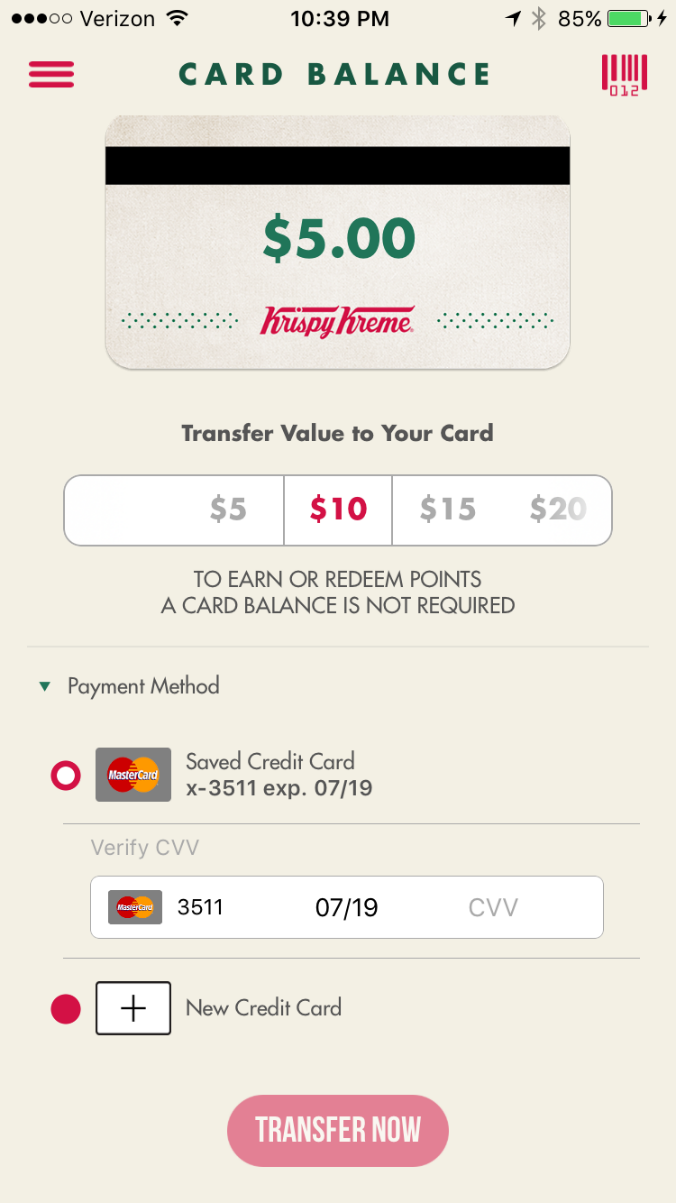 The Main Page:
Rewards Points
Stored value is accessed from the menu screen by clicking on the card button.

The member earns 5 points for every dollar spent
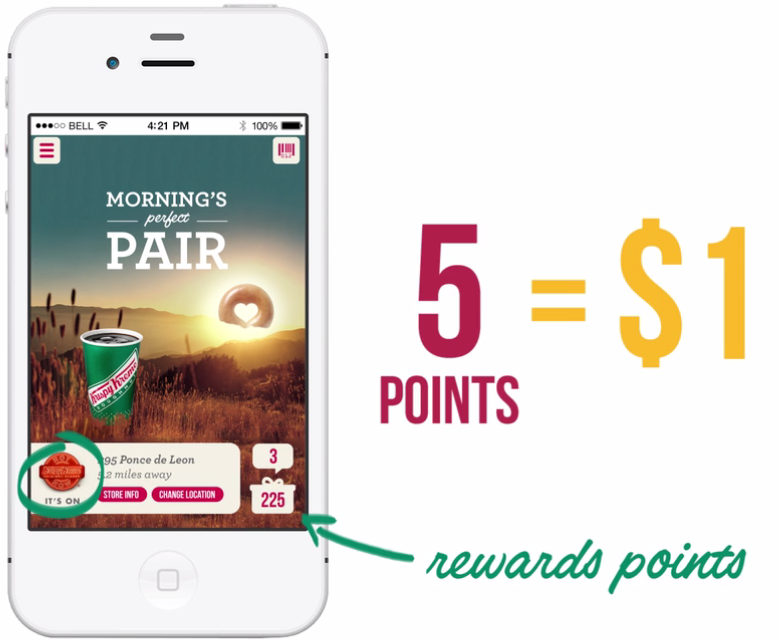 Stored Value
17
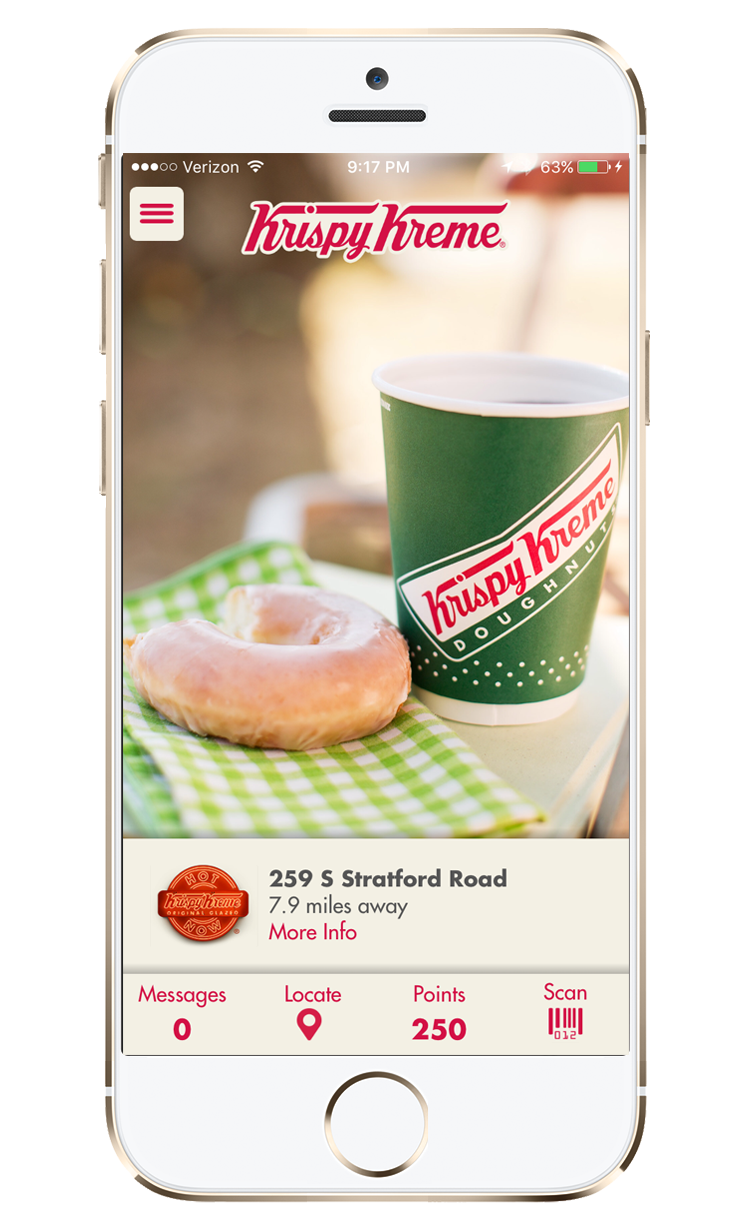 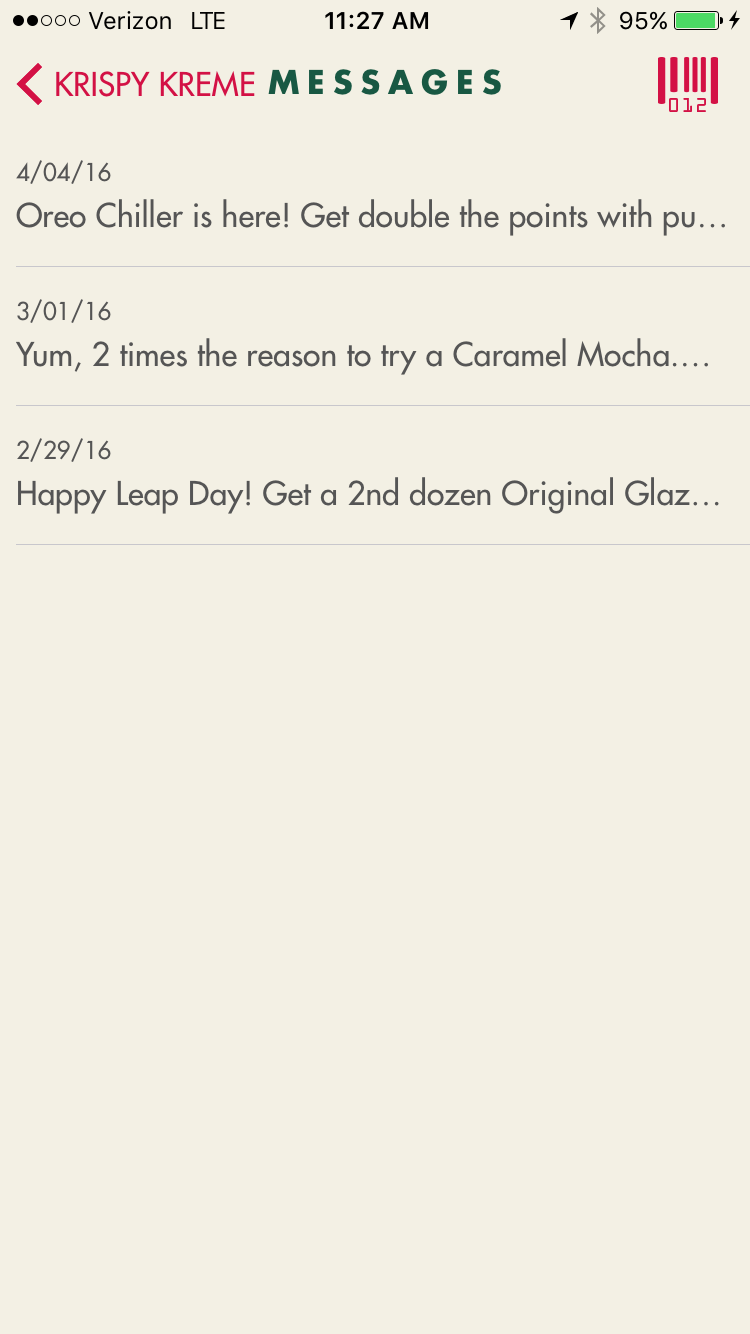 The callout bubble above the Stored Value box indicates the number of unread messages in the members inbox

Types of messages include:
Birthday Treats
Exclusive Offers
New Product News
The Main Page:
Messages
Messages
18
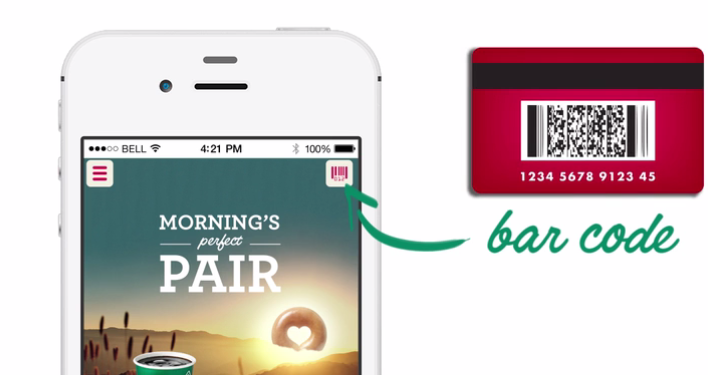 The Main Page:
Bar Code
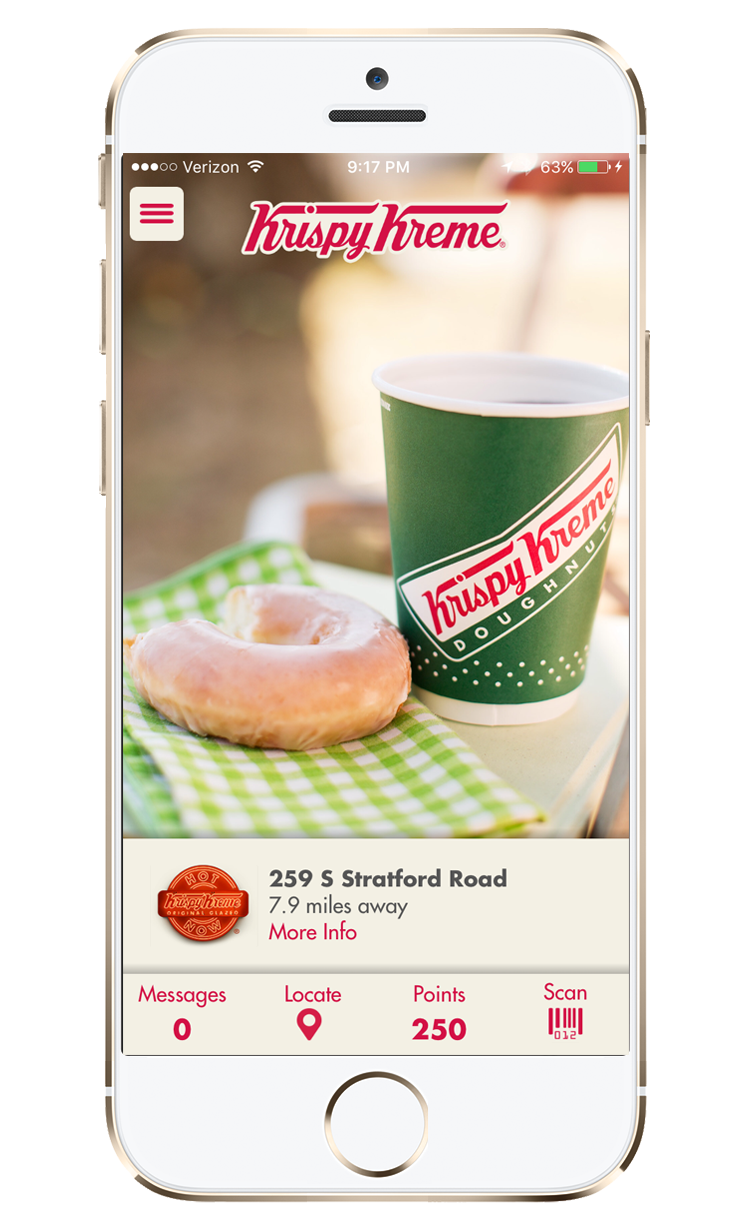 By pressing the bar code button, the member will be able to scan their app to receive rewards points

The guest can also press the bar code button to use the mobile pay function as well
Bar code
19
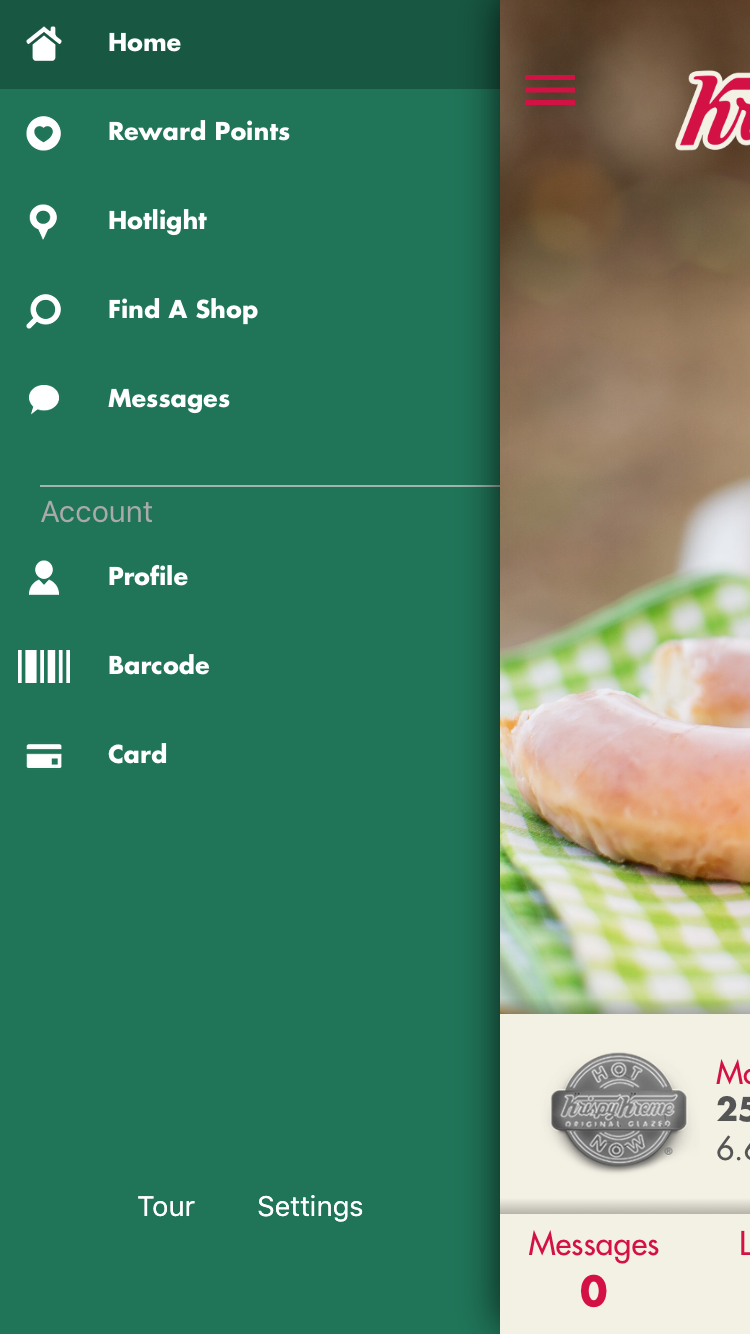 Menu
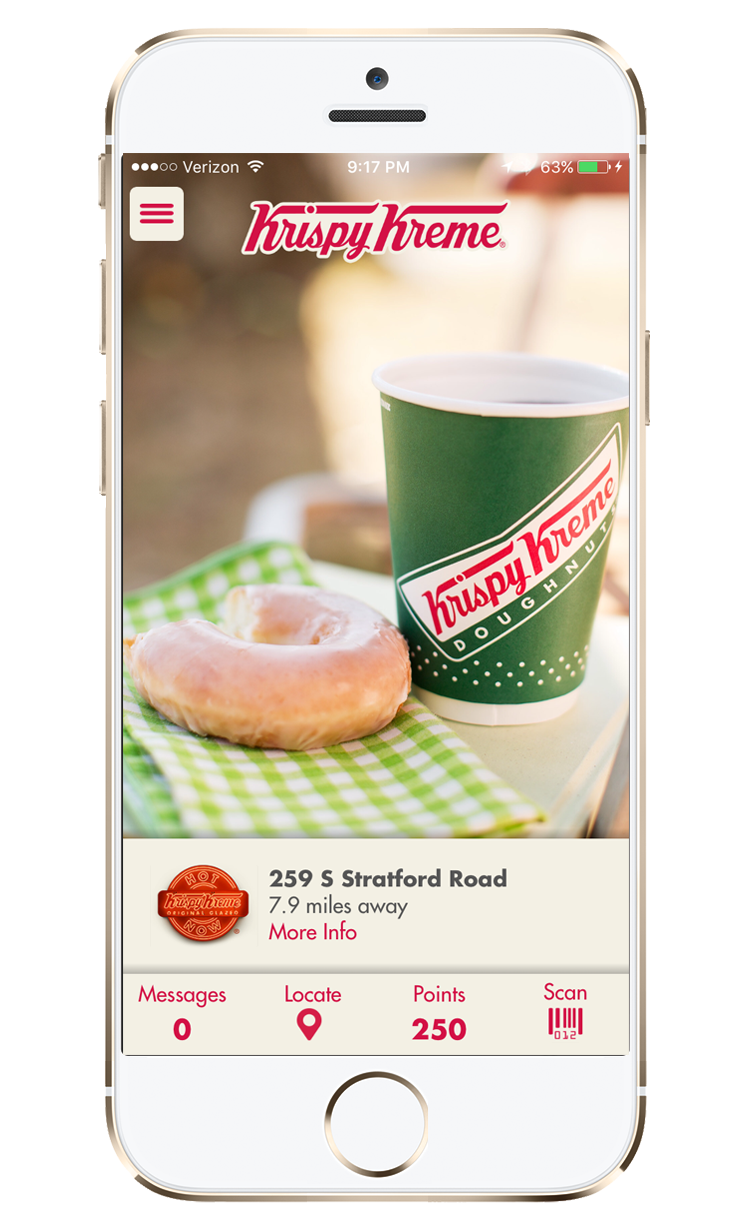 The Main Page:
Menu screen
The Menu Screen allows access to:
Messages
Stored Value functionality
Gift Functionality
Member Profile Information
Order History
App Help

The Menu Screen Button is available on every screen within the app!